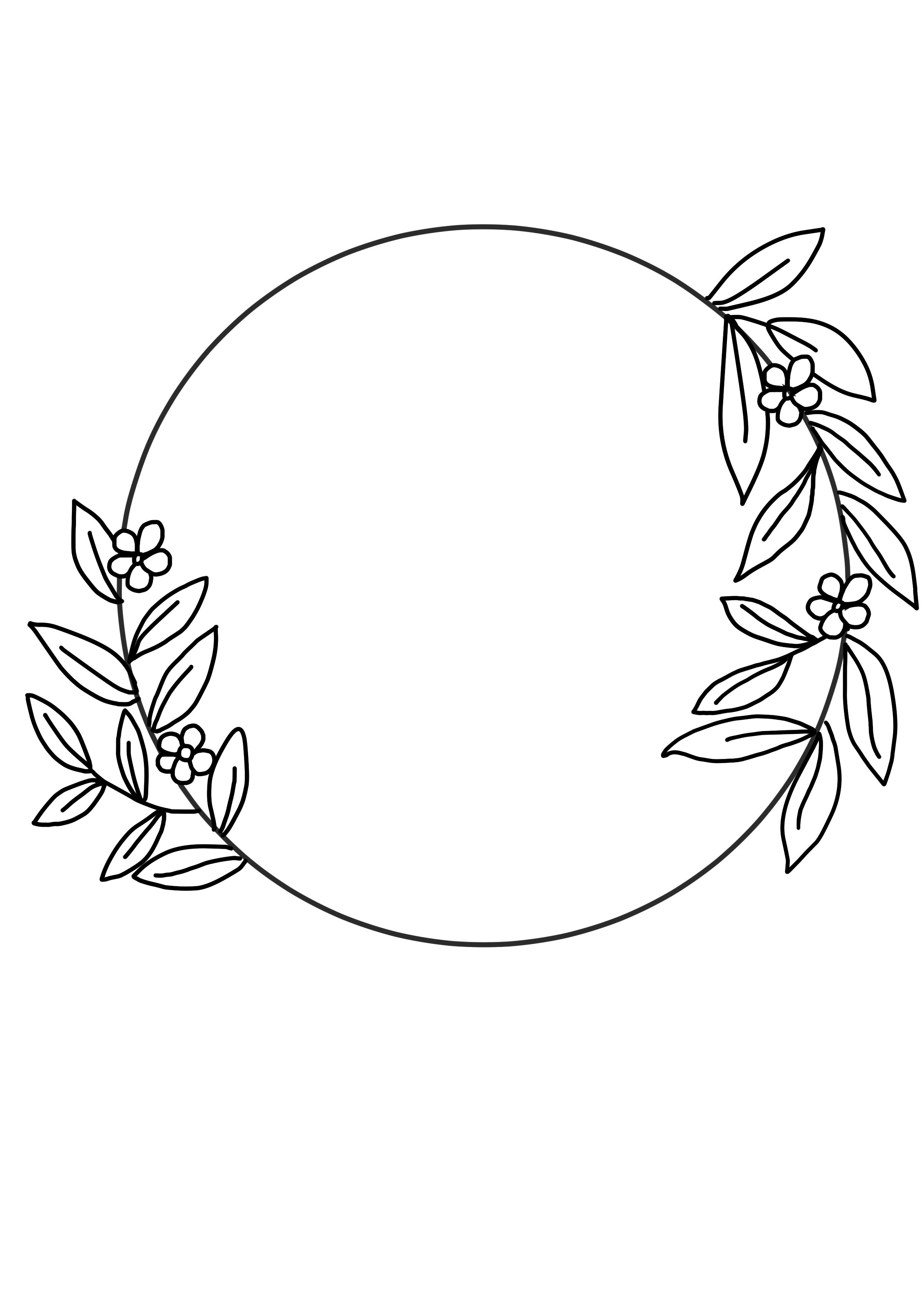 오늘부터 6학년 3반
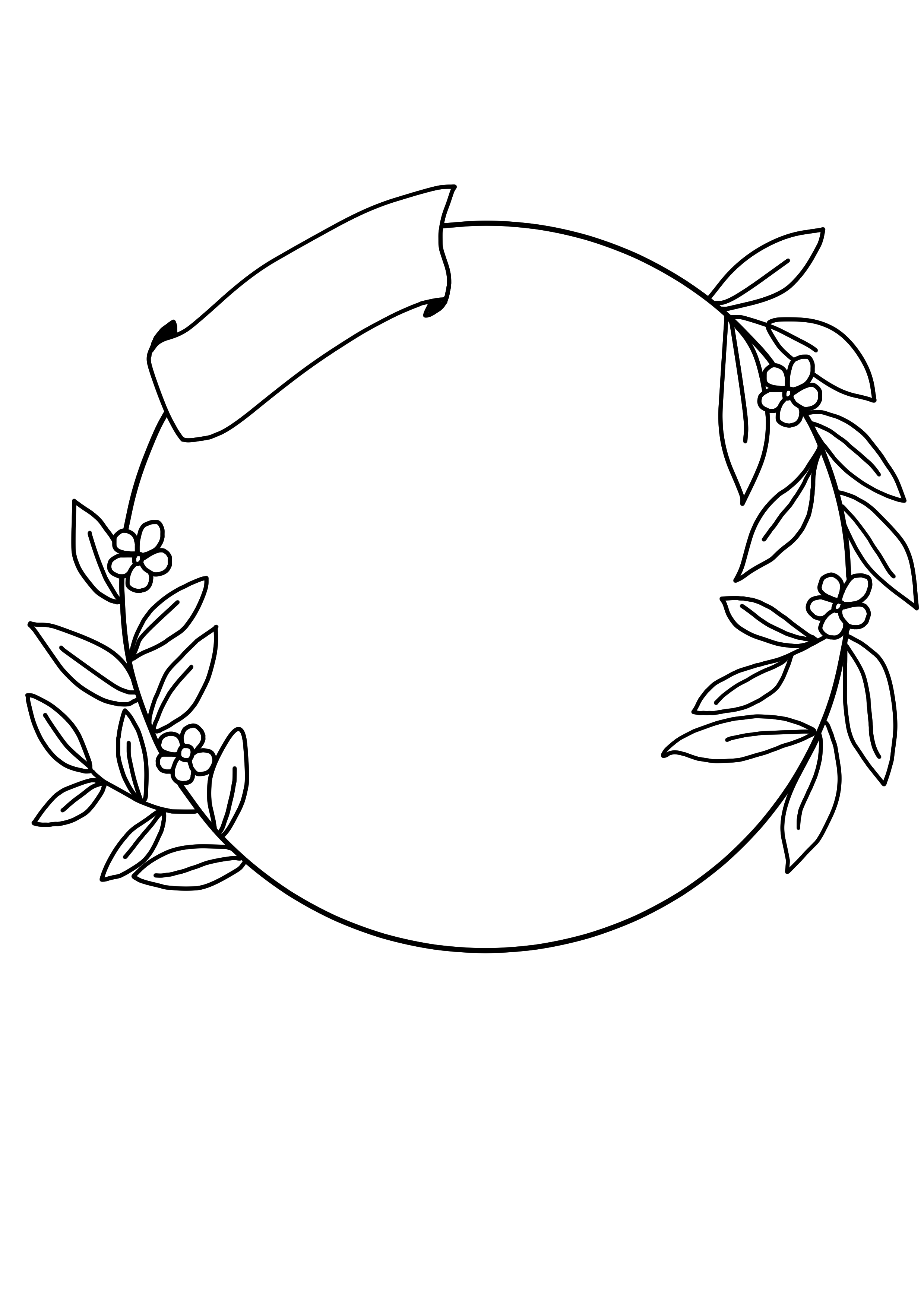 6-3